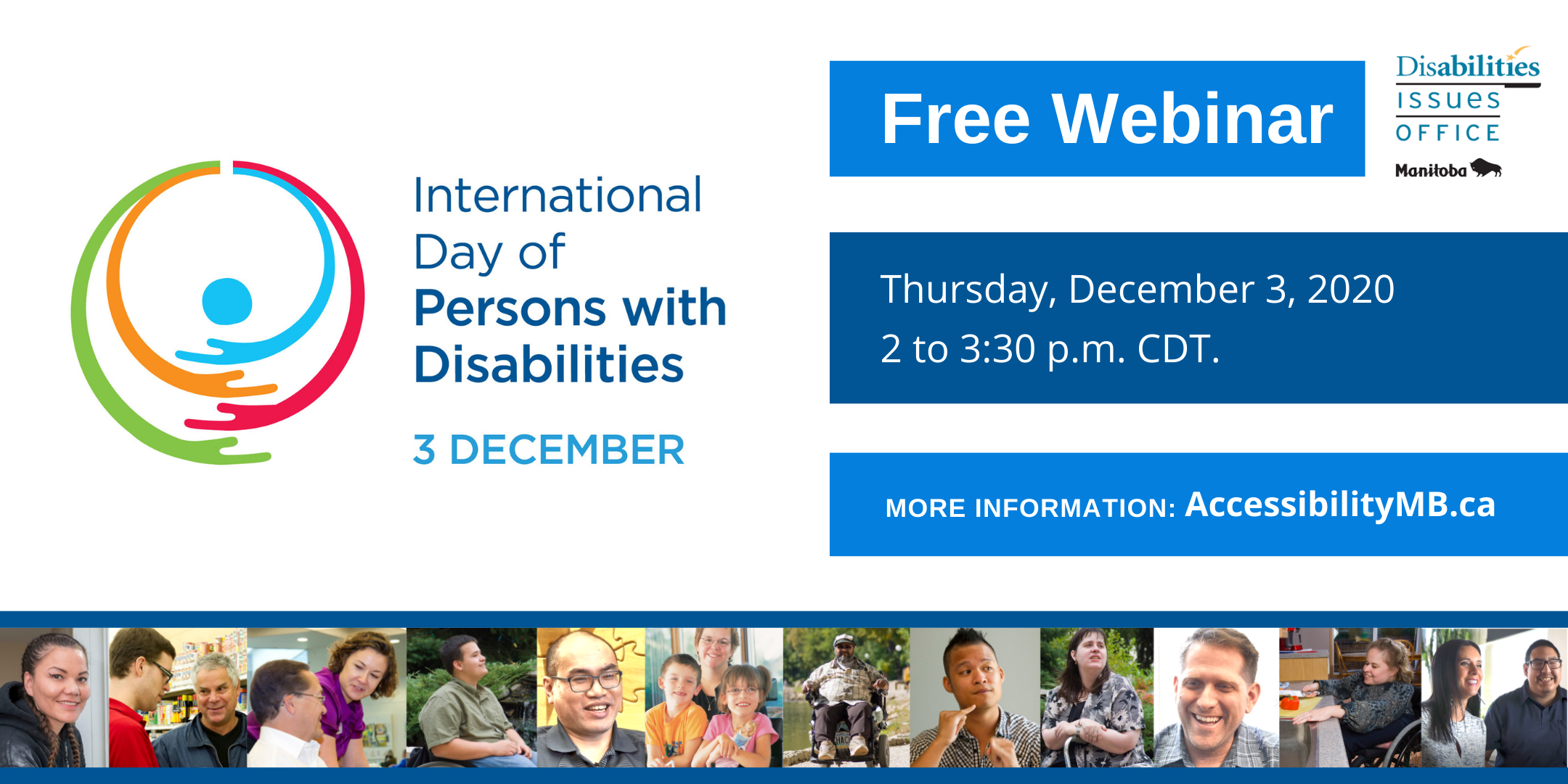 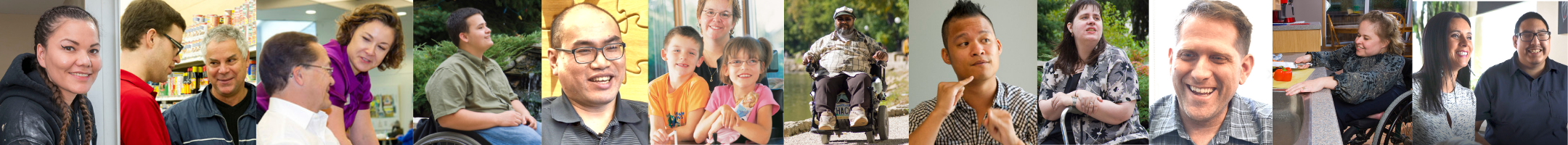 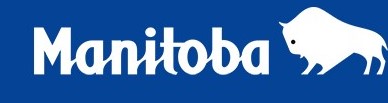 Land Acknowledgement
Boozhoo,  Tansi,  Aaniin,  Wotziye,  Ho/Han,  Tanshi,  Tuungasugitsi! 

This International Day of Persons with Disabilities Celebration is located on Treaty 1 Territory, the original lands of the Anishinaabeg, Cree, Oji-Cree, Dakota, & Dene peoples, and the homeland of the Métis Nation.

We encourage you to reflect on the history of the land          
that you are watching from.
Questions, Comments, Technical Assistance
Call:   204-945-7613
 
Toll-free: 1-800-282-8069 ext. 7613

Email:  dio@gov.mb.ca
Webinar Program
Ministerial greeting & opening remarks
Update from the Disabilities Issues Office
Keynote speaker Yvonne Peters, human rights lawyer
Introduction of the Manitoba Accessibility Awards & winners
Closing Remarks
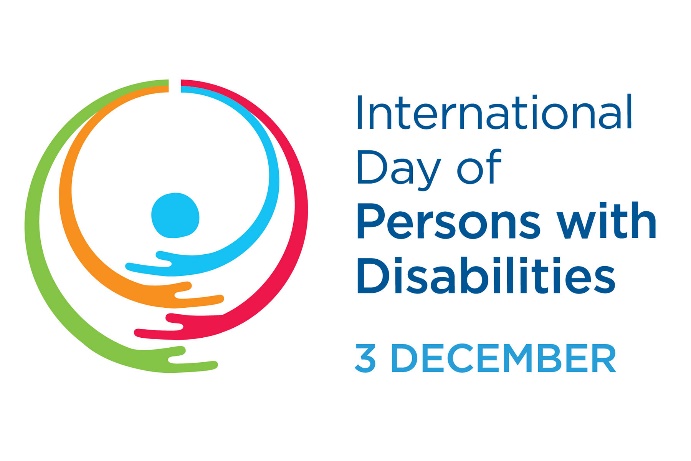 Minister’s Greeting & Opening Remarks
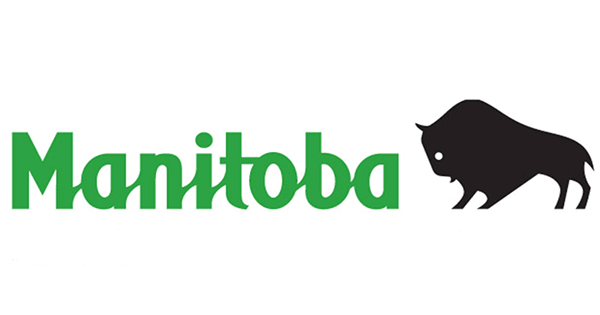 Families
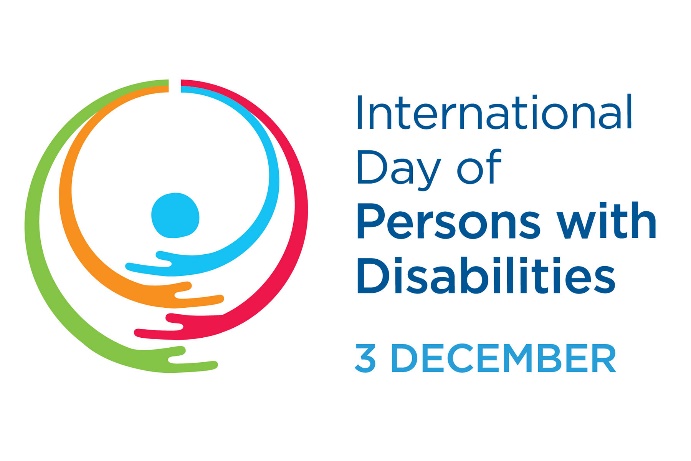 As of December 2020, the Disabilities Issues Office is now the…
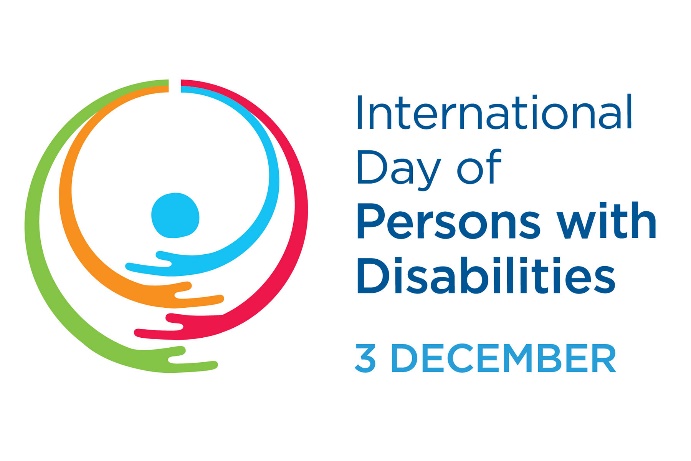 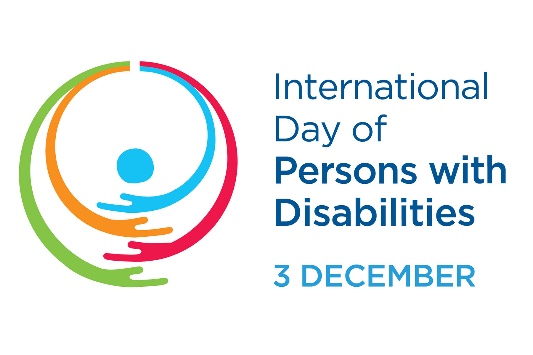 Keynote Speaker Yvonne Peters
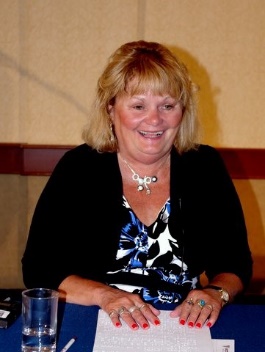 Human rights lawyer for over 30 years
Served as legal counsel & advisor on a number of equality test cases involving disability rights & women’s rights
Continues her human rights work as a volunteer with a number of community organizations
True Accessibility Champion
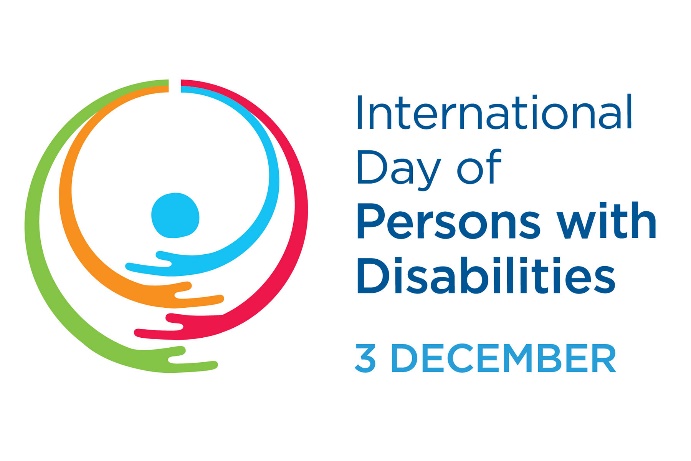 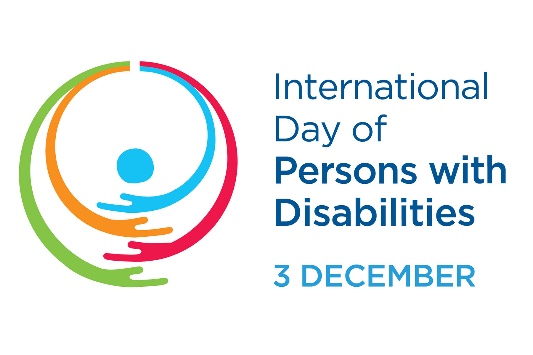 About the Manitoba Accessibility Awards
To celebrate Manitoba organizations & businesses that have shown leadership & innovation in accessibility
Thank you to the Manitoba Accessibility Awards Selection Committee
Thank you to all nominators & nominees
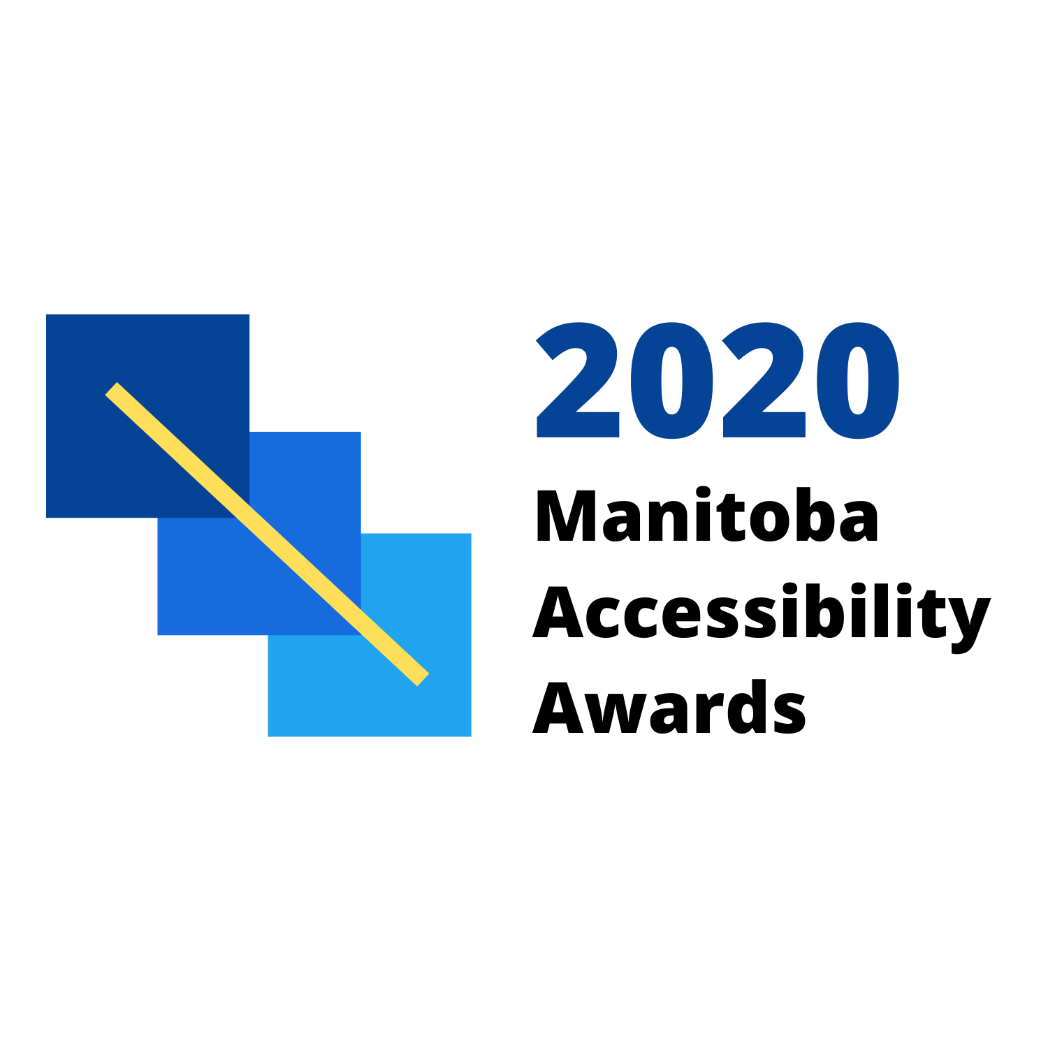 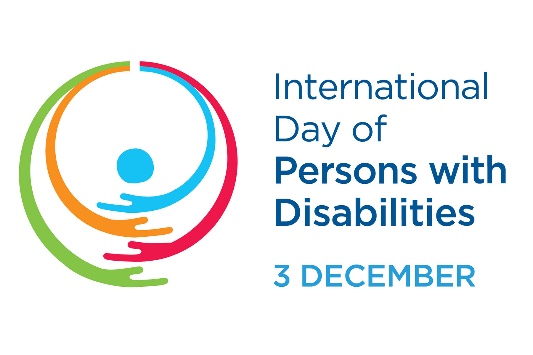 Thank you to all Shortlisted Nominees
Pelican Yacht Club
Red Apple Store – Stonewall
RM of Victoria Beach
Southwest Community Options
Unit 204 Productions
Winnipeg Airports Authority
Woodlands Pioneer Museum
World Trade Centre – Winnipeg
City of Selkirk
City of Winnipeg
Community Futures Heartland
E-Quality Communications    Centre of Excellence
Gateway Church
Herman Prior
Provincial Exhibition of Manitoba
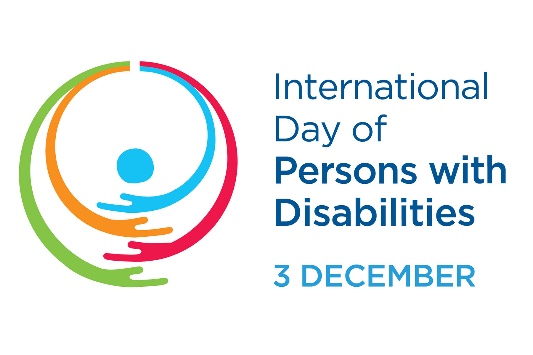 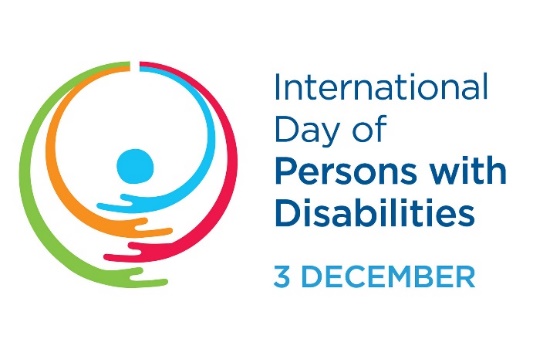 Manitoba Accessibility Awards Categories
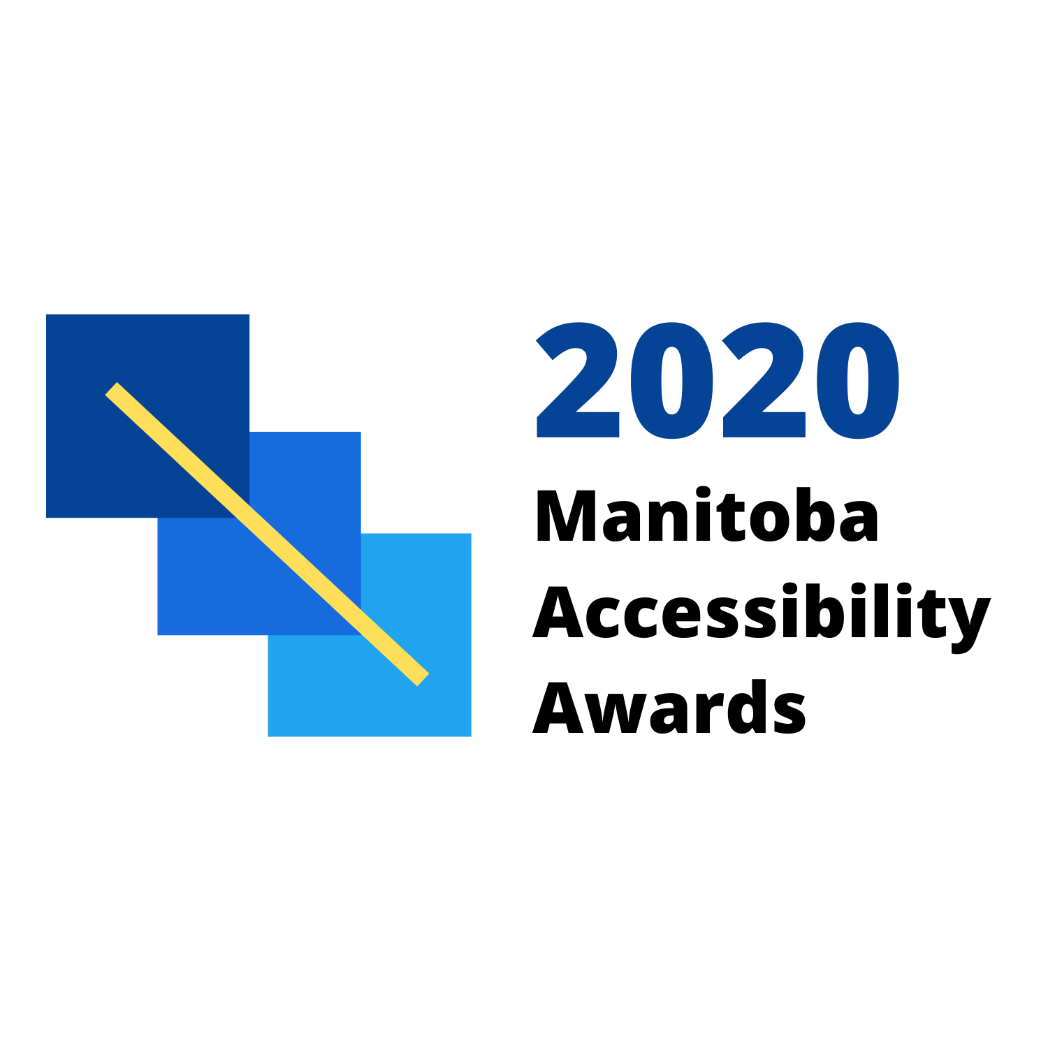 Business (large & small)

	Non-profit organization (urban & rural)

	Large & small municipality
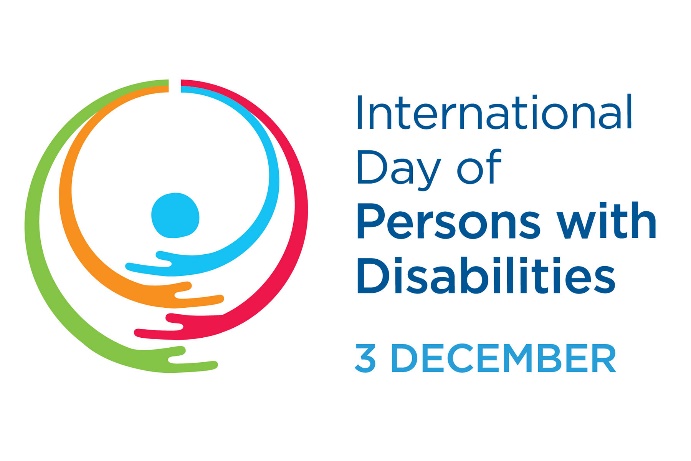 Large Business
Large Business
Winnipeg Airports Authority
Small Business
Small Business
Red Apple - Stonewall
Non-Profit Organization - Urban
Non-Profit Organization - Urban
Gateway Church
Non-Profit Organization - Rural
Non-Profit Organization - Rural
Woodlands Pioneer Museum
Large Rural Municipality
Large Rural Municipality
City of Selkirk
Small Rural Municipality
Small Rural Municipality
RM of Victoria Beach
Congratulations Winners!
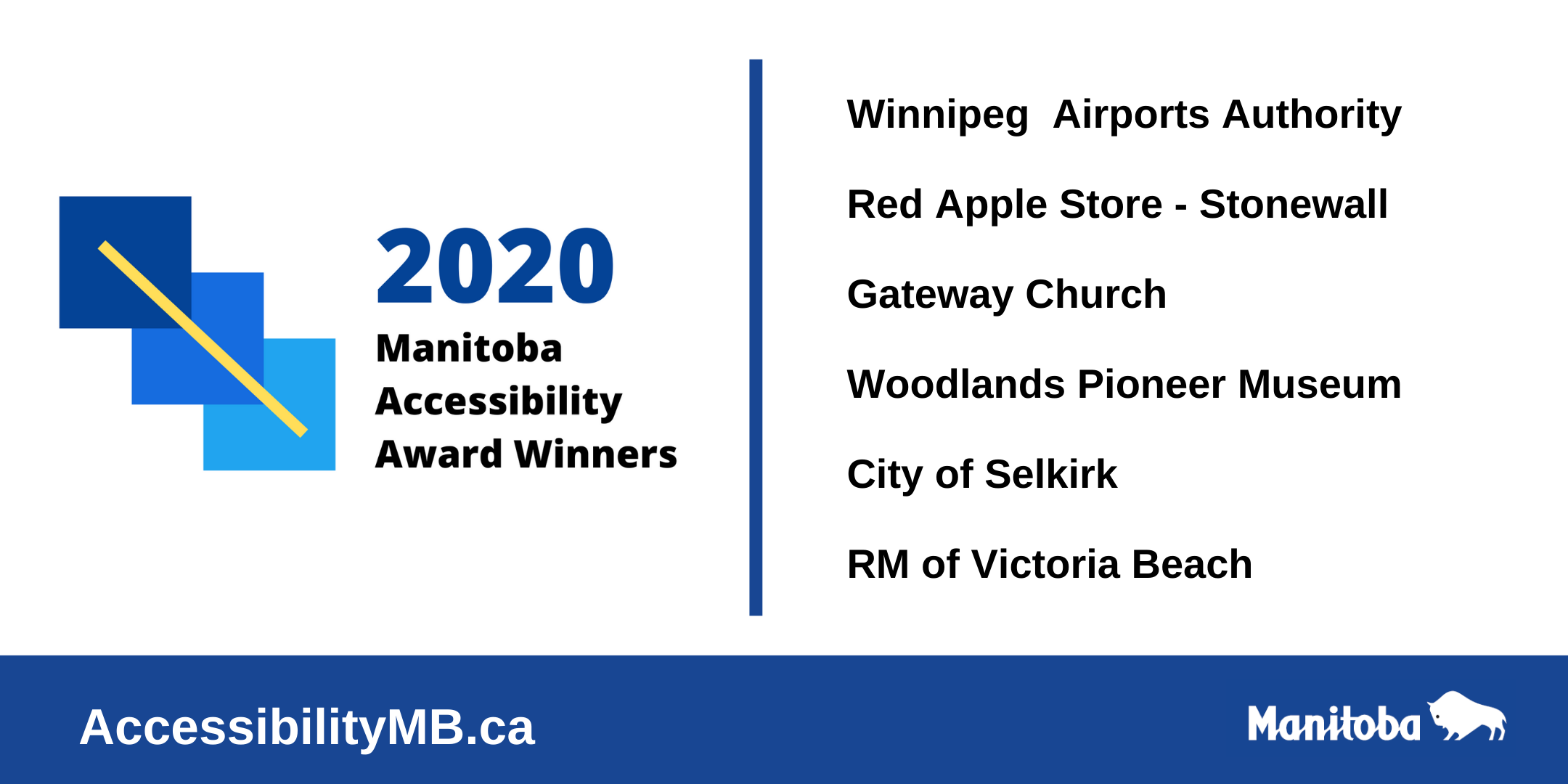 COVID-19 Resources & Previous Webinars
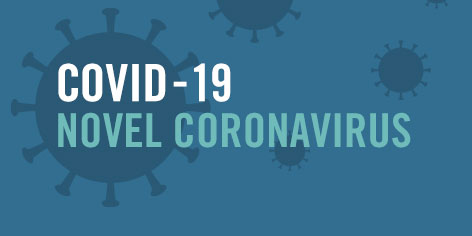 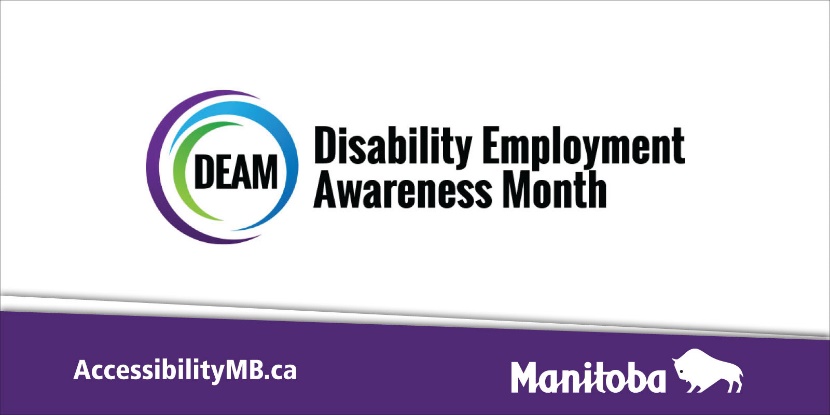 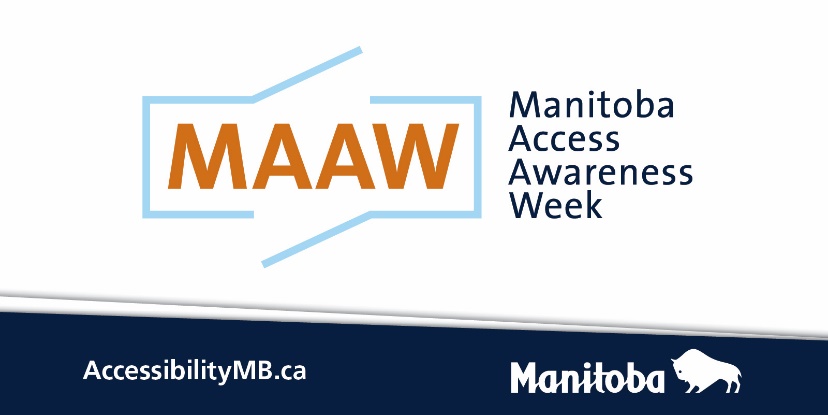 AccessibilityMB.ca
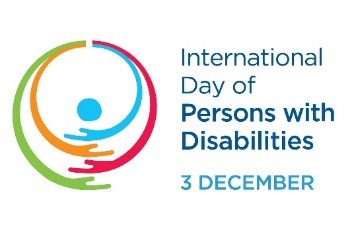 Accessibility During COVID-19
Featured Content:
Impact of COVID-19 on Manitobans with Disabilities
COVID-19 Resources
Social Media Toolkit

If your business or organization has at least one employee:
Offer accessible service during COVID-19
Keep Employees Safe
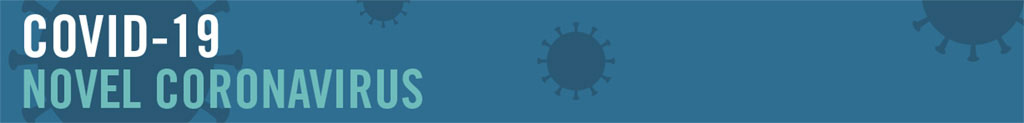 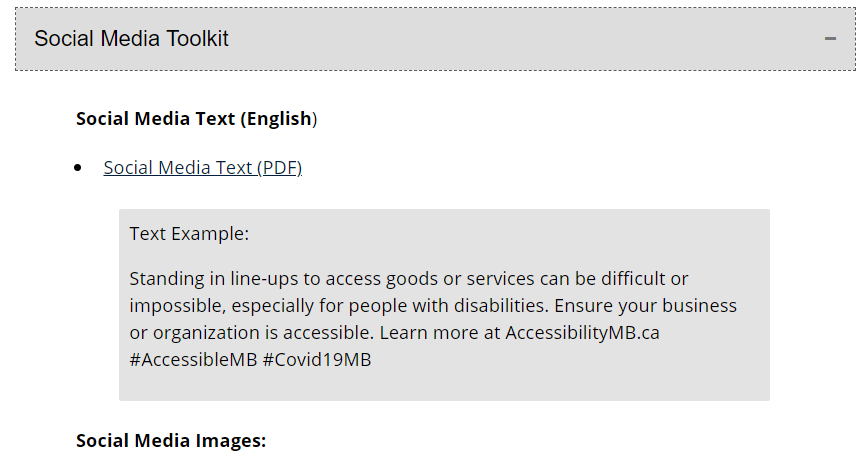 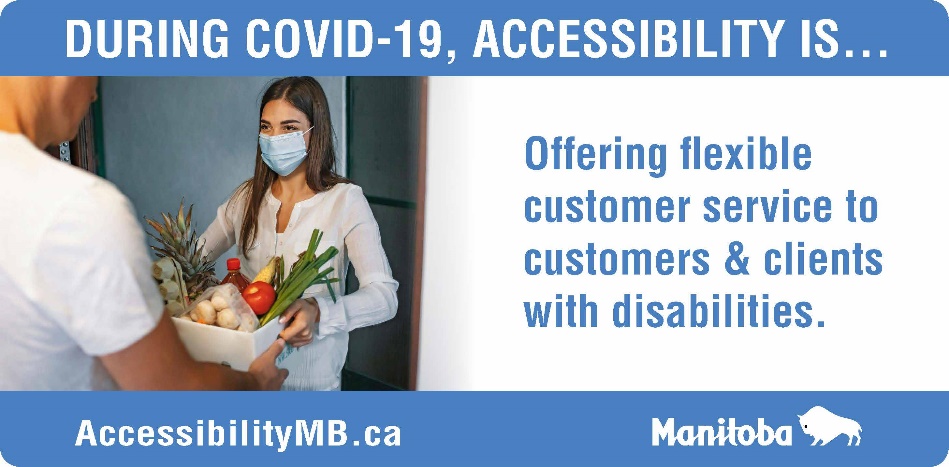 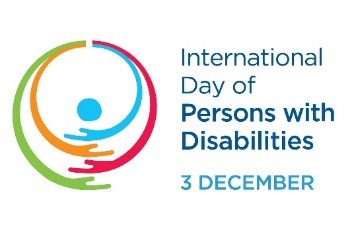 Thank you to all IDPD & MBAA Contributors!
Yvonne Peters
Red Apple – Stonewall
Winnipeg Airports Authority
Gateway Church
Woodlands Pioneer Museum
RM of Victoria Beach
City of Selkirk
ASL & Caption Services
MAO Staff
Erika Vas & Rocco Scarcella (webinar production)
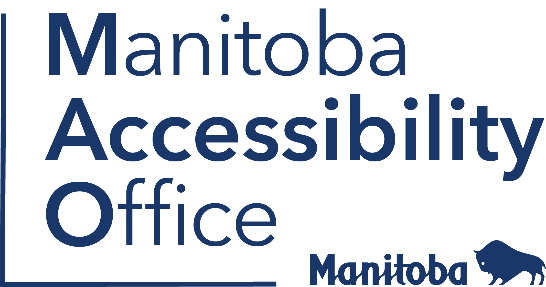 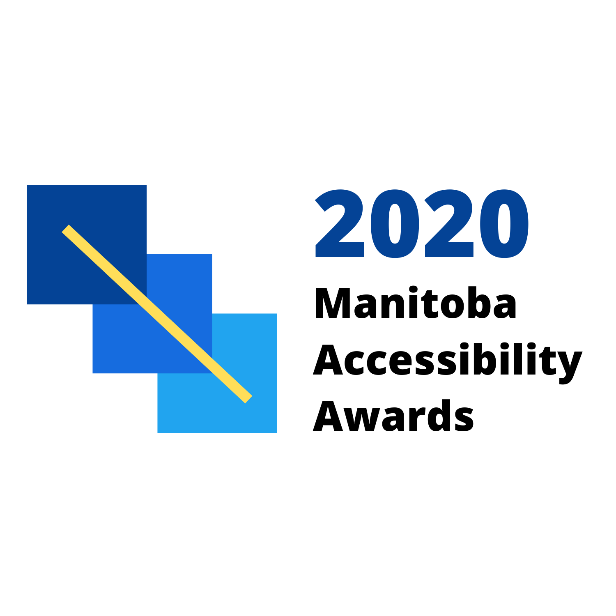 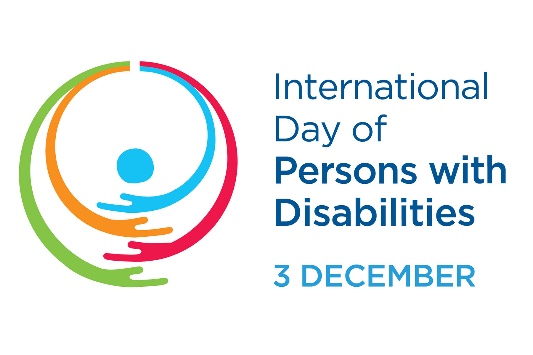 Thank you for joining us!
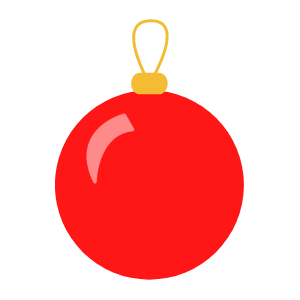 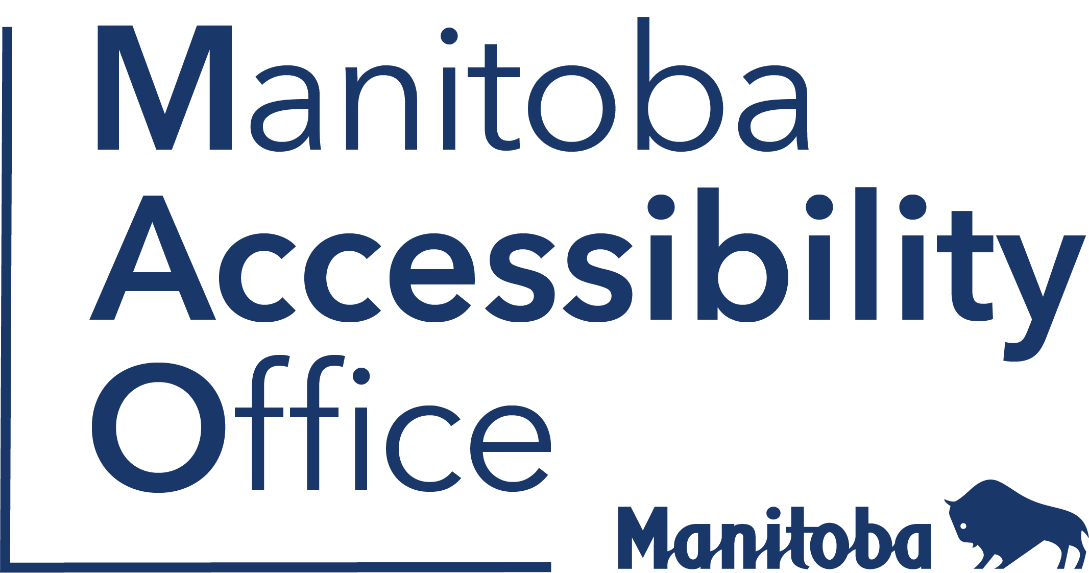 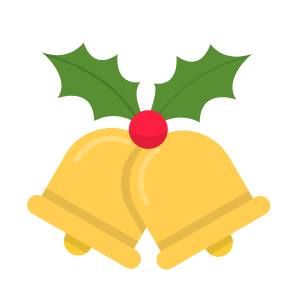 Wishing you safe & happy holidays!
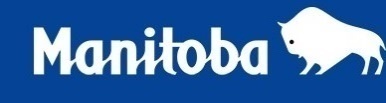